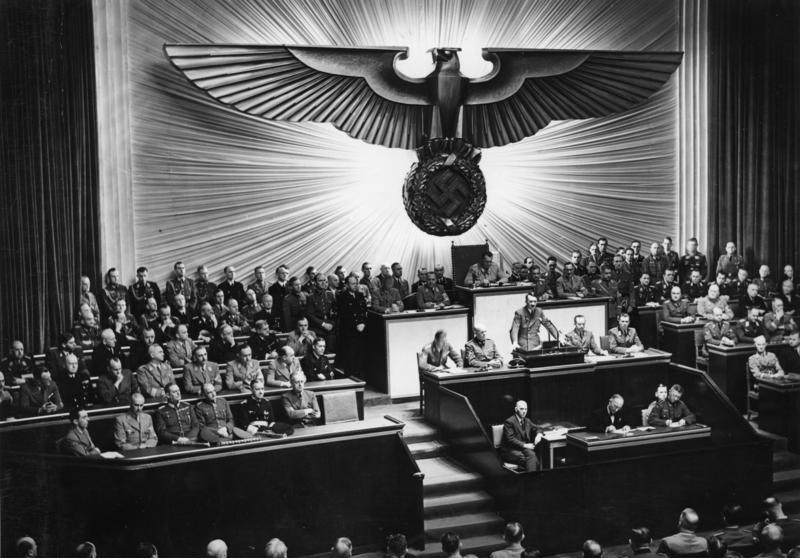 TOTALITARIANISMin Interwar Europe
German Federal Archive (cc 3.0)
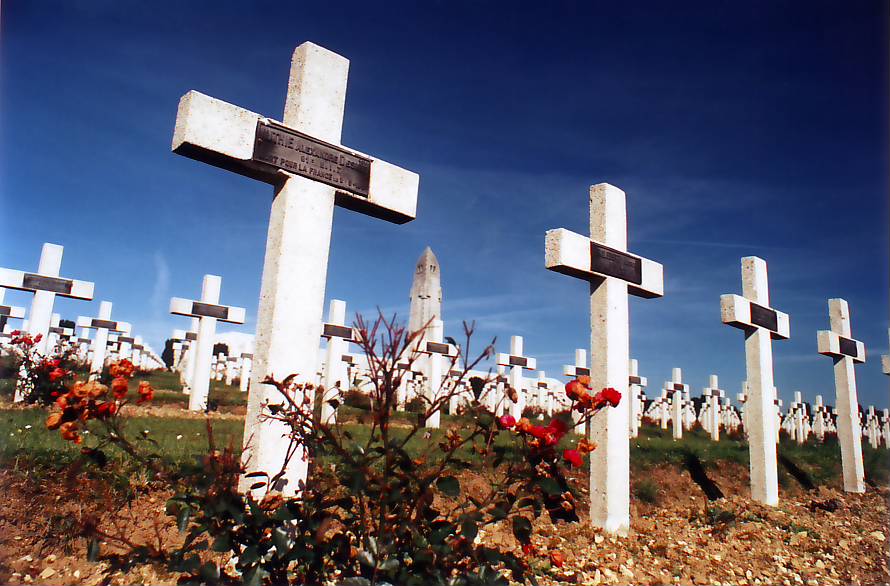 WWI  IS  OVER
Photo by Ketounette (cc 3.0)
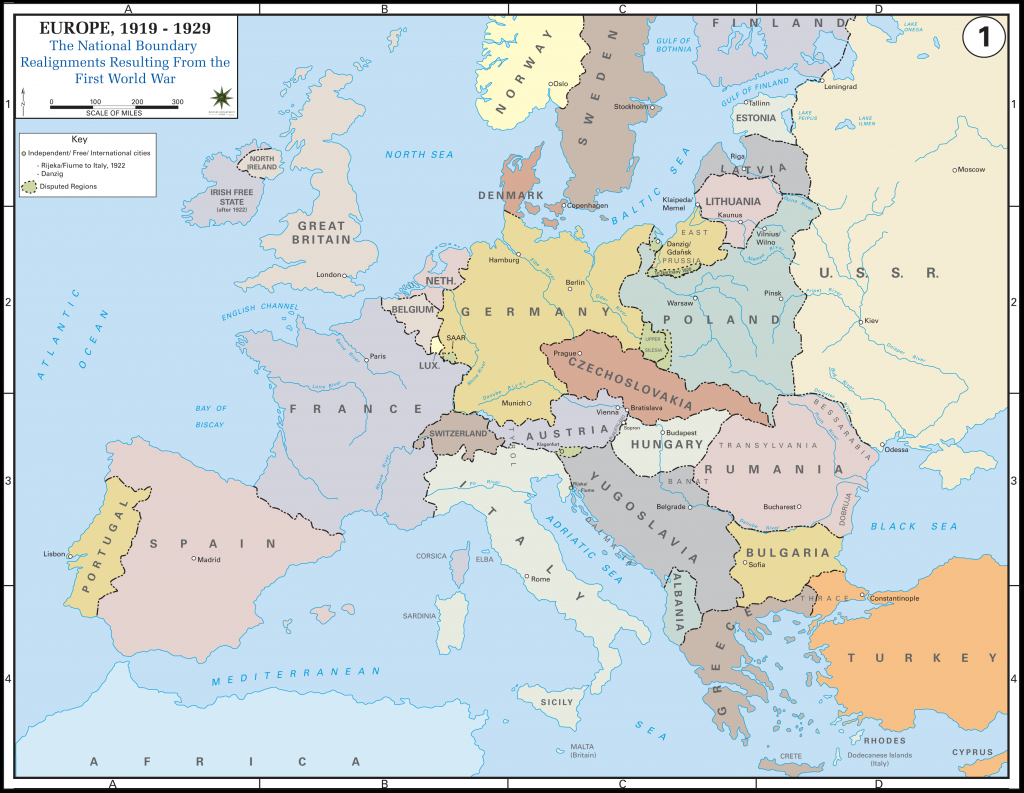 EUROPE IS NOW safe...
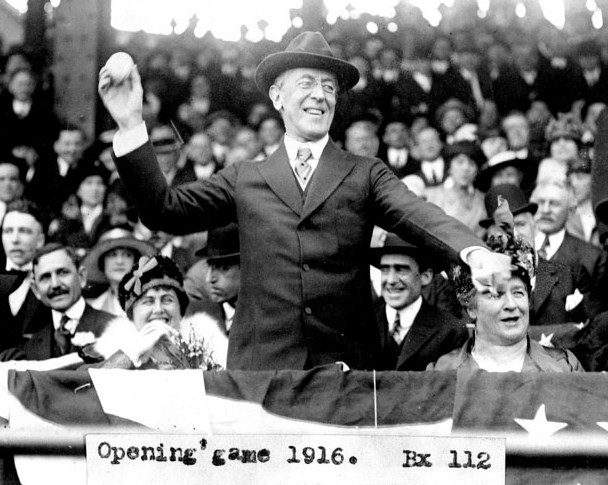 FOR DEMOCRACY
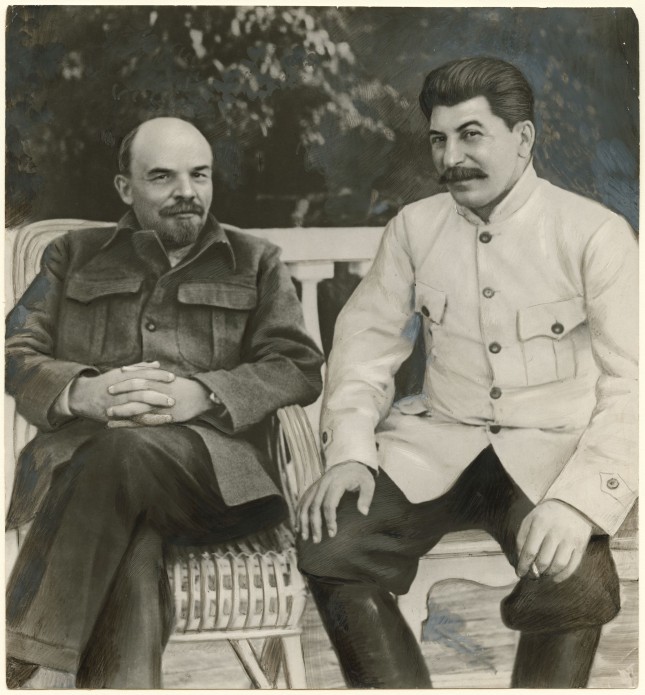 J/K LOL
Totalitarianism
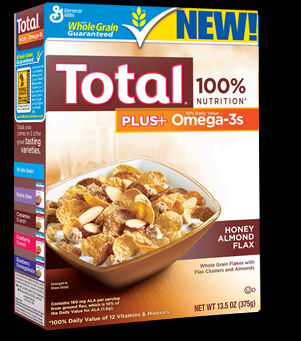 Authoritarian & dictatorial governments that control all aspects of public and private life.
State > Individual
Bolshevik Revolution
(Russia/Soviet Union) 1917
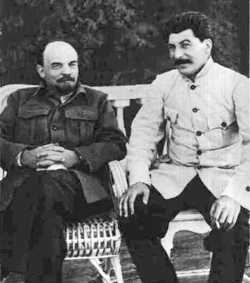 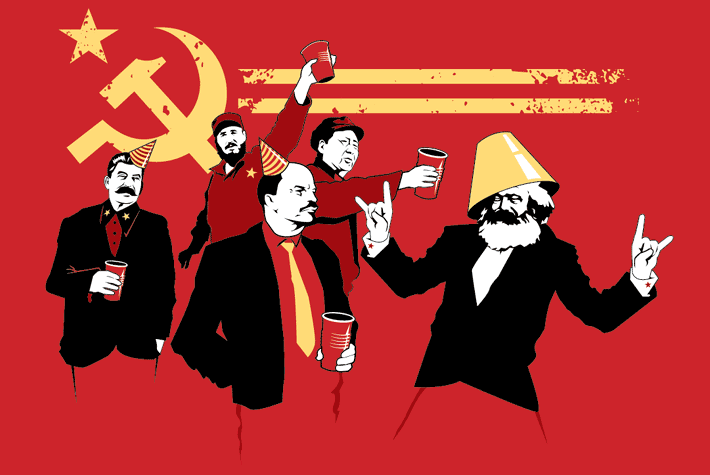 Vladimir Lenin
Joseph Stalin
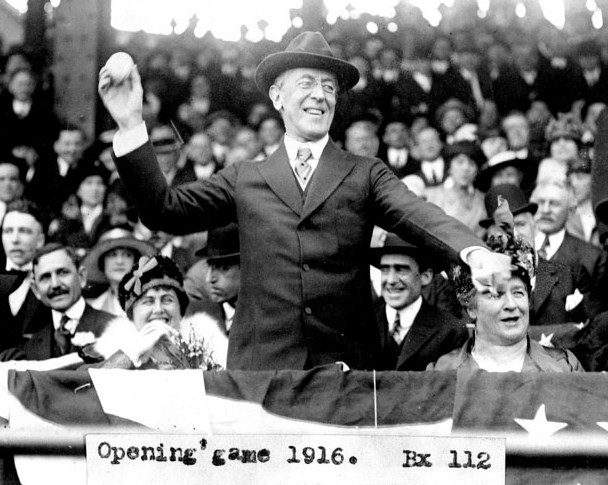 STRIKE ONE
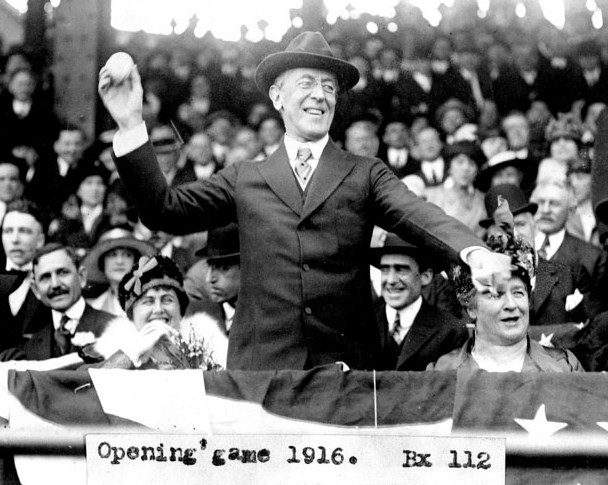 Self-Determination OF pEOPLES
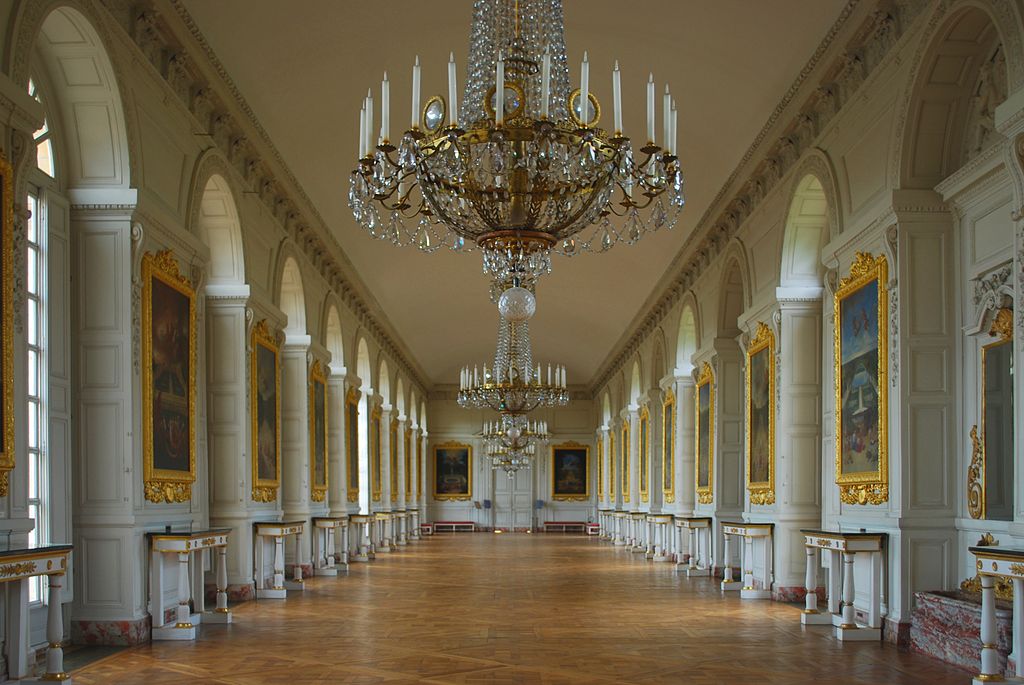 Treaty of Trianon
The OTHER Versailles Treaty
Photo by Mkonikkara (cc 3.0)
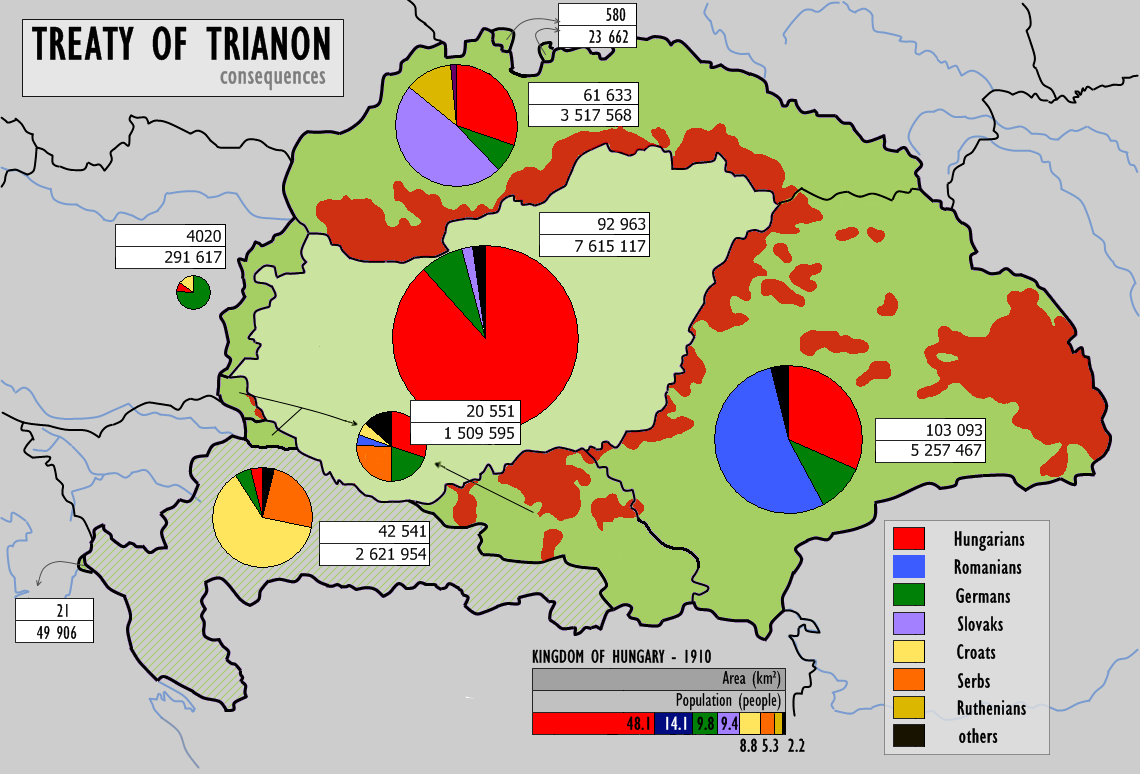 Map by CoolKoon (cc 3.0)
An explanation of the Treaty of Trianon from a Hungarian perspective
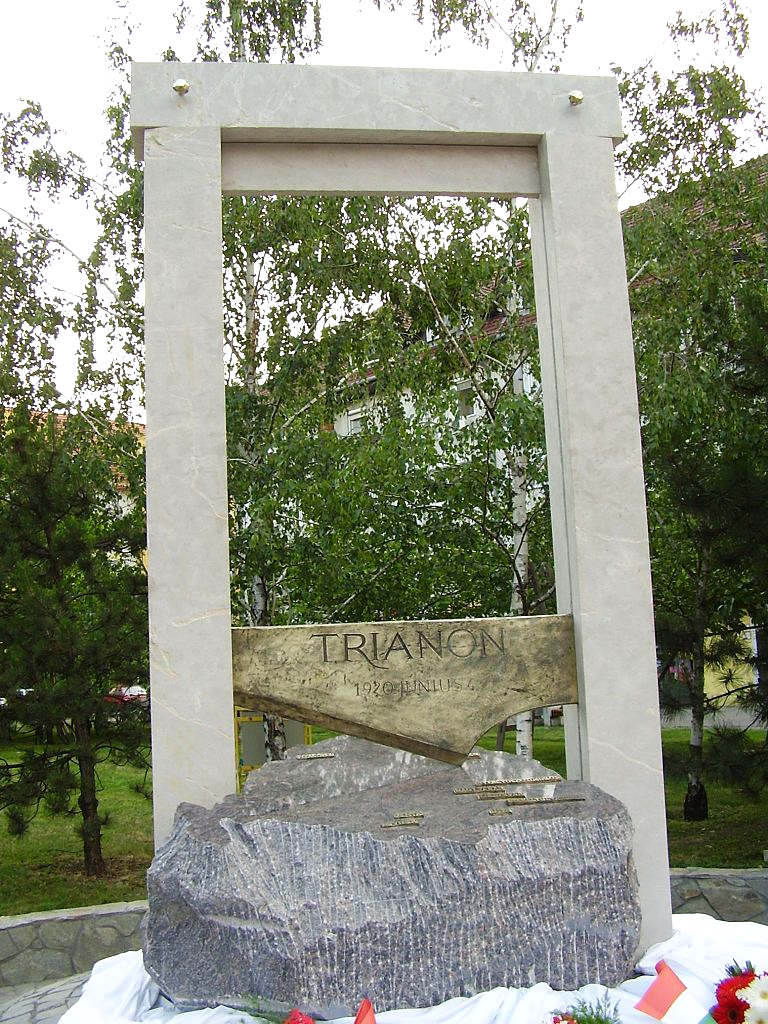 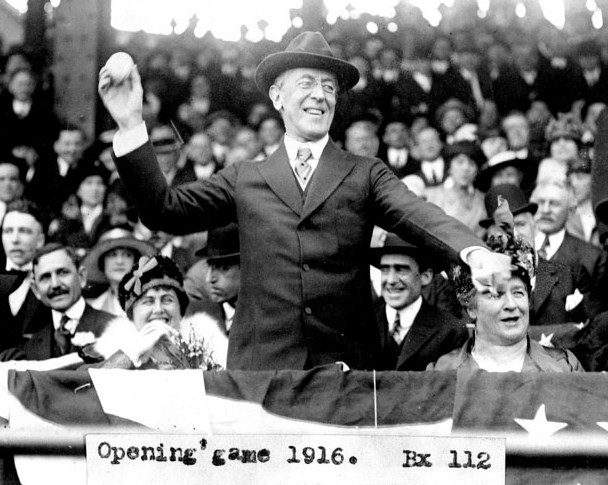 STRIKE TWO
The Weimar Republic
1919-1933
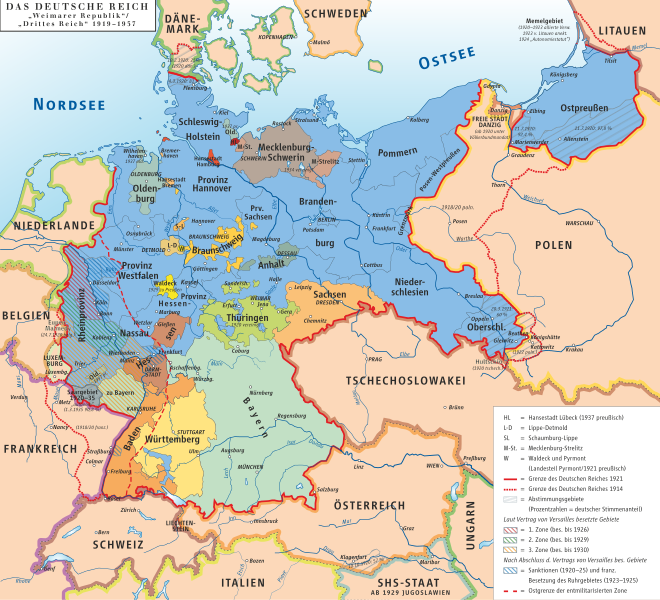 Germany briefly experimented with liberal democracy.

ECONOMIC PROBLEMS
Map by kgberger (cc 2.5)
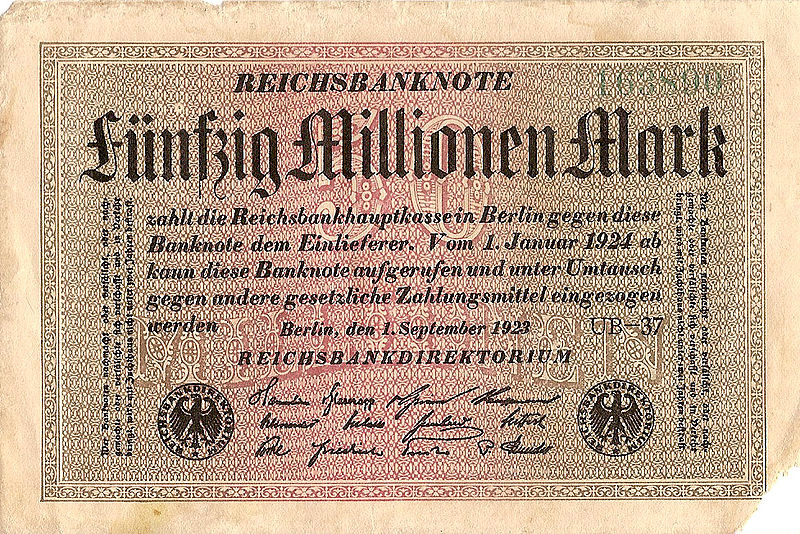 HYPERINFLATION
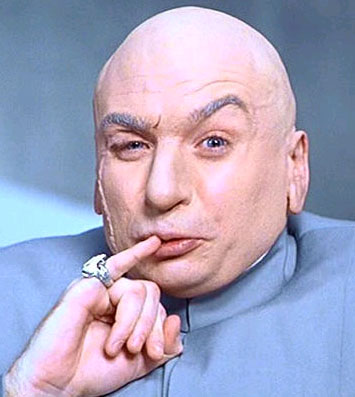 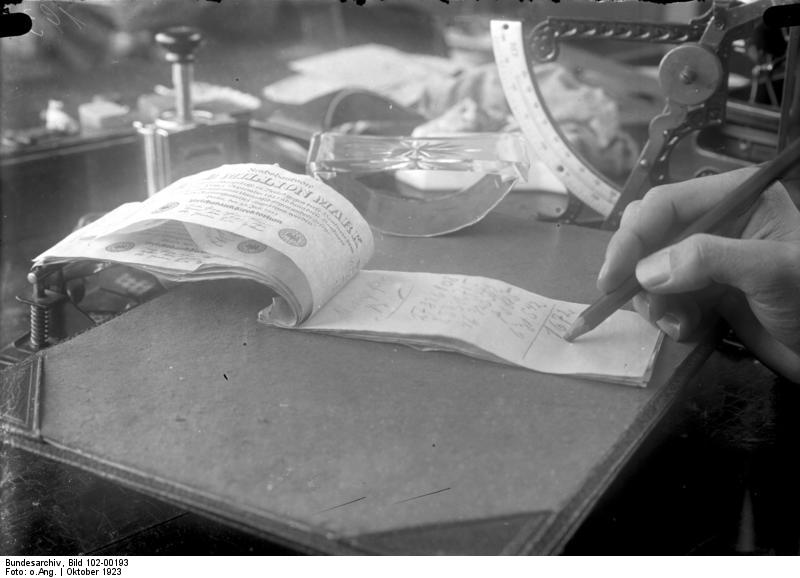 A Million German Marks = NOTEPAPER
German Federal Archives (cc 3.0)
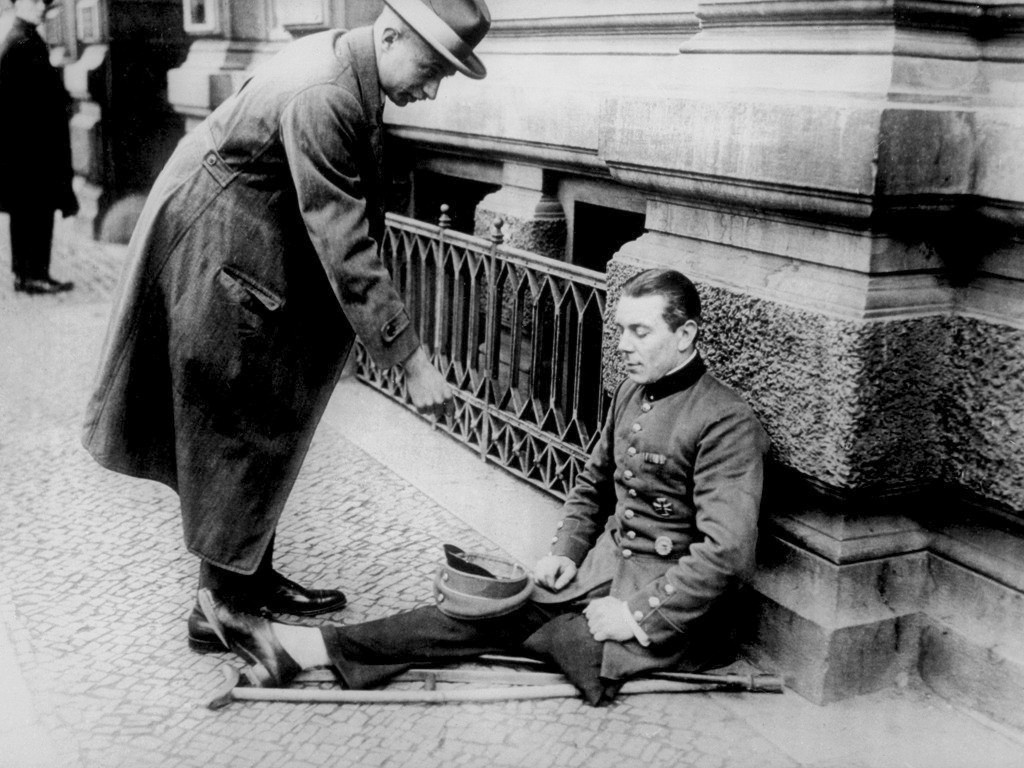 German Federal Archives (cc 3.0)
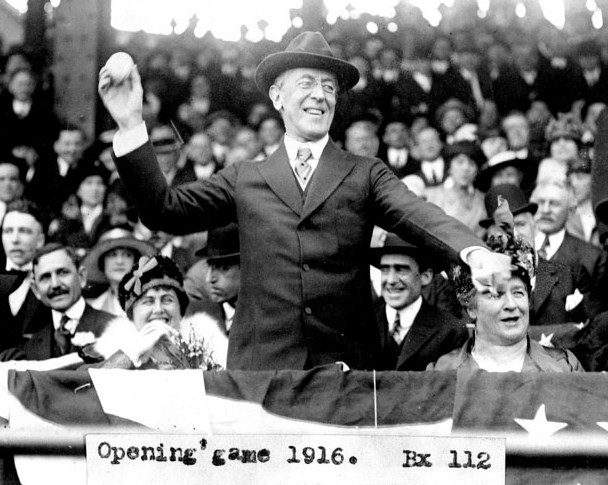 STRIKE three
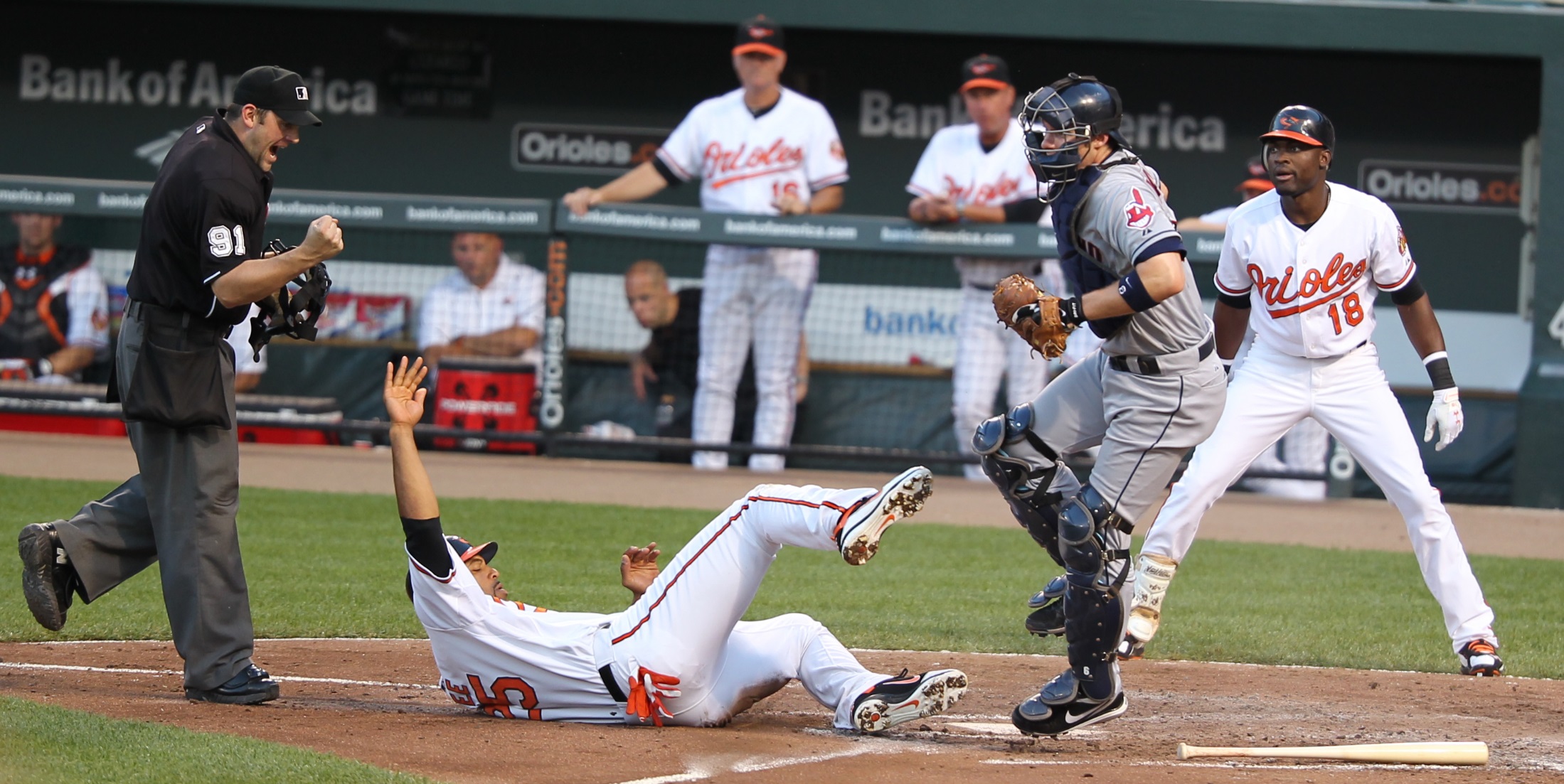 Democracy is OUT!
Photo by Keith Allison (cc 2.0)
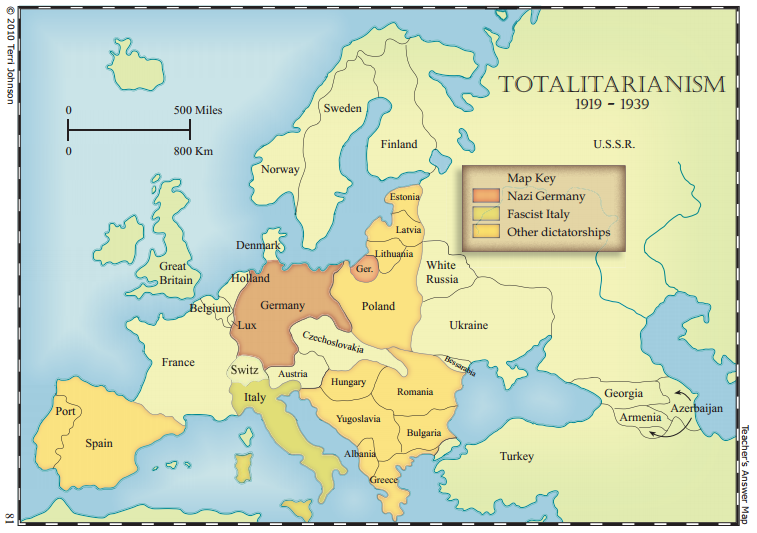 SOURCE: http://www.knowledgequestmaps.com	Used With Permission
Totalitarian Regimes
Fascism
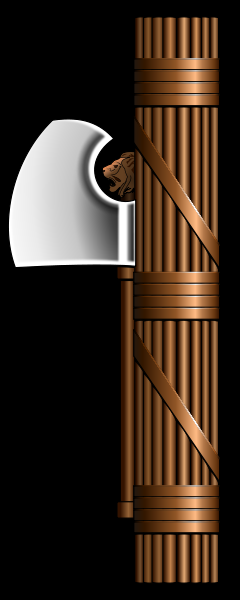 (Italy)
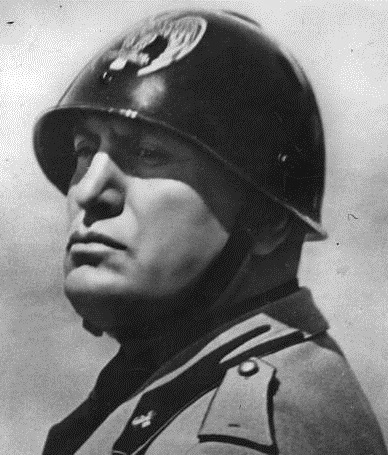 RADICAL AUTHORITARIAN NATIONALISM
Benito Mussolini
Il Duce
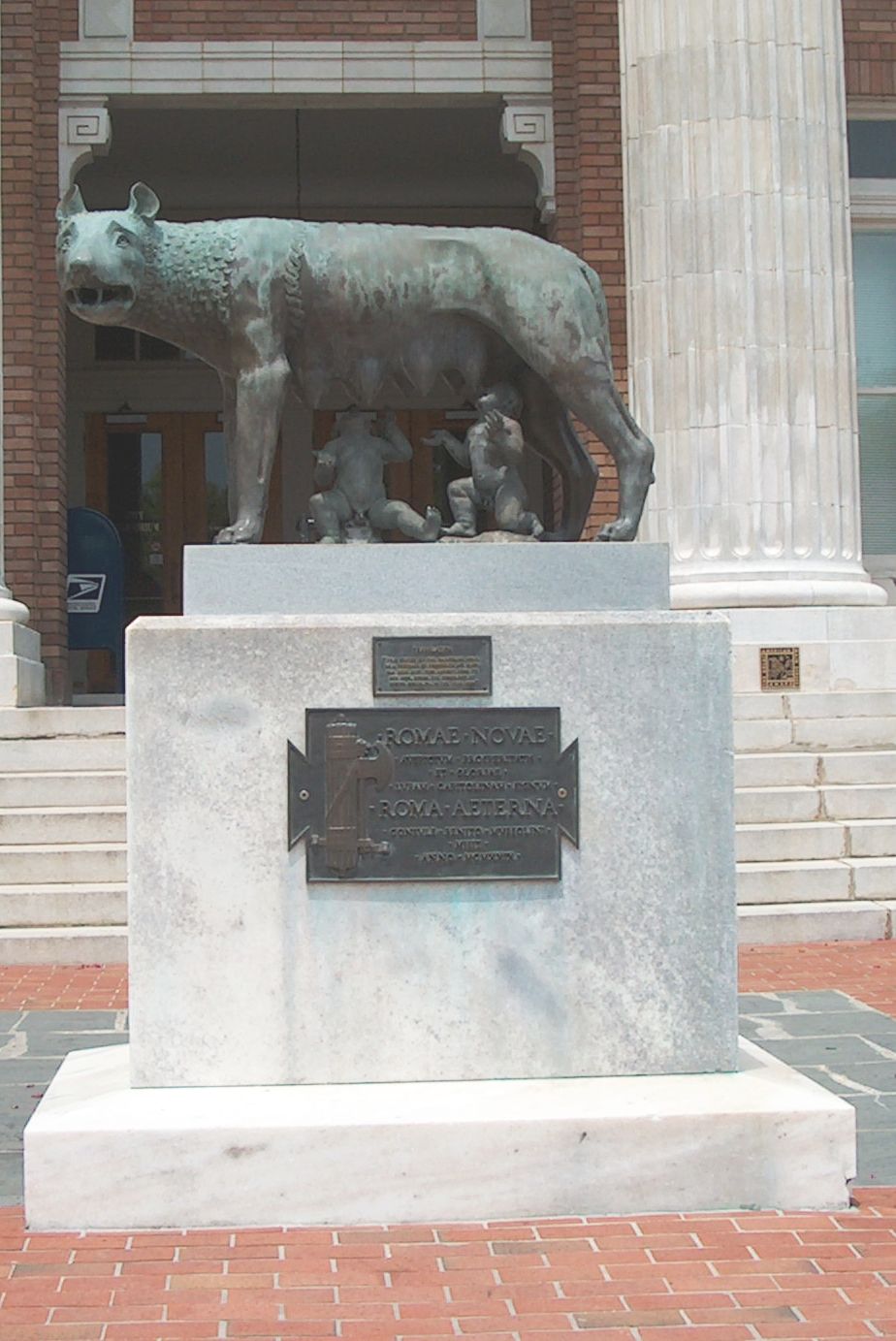 Statue of Romulus and Remus in Rome, GA
Nazi Party
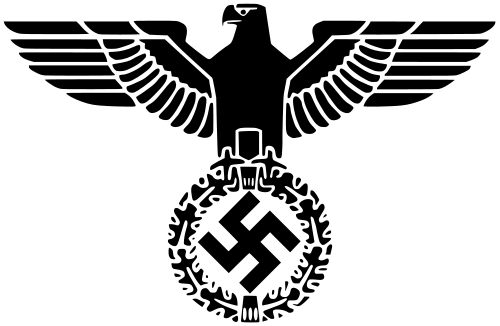 (Germany)
1933
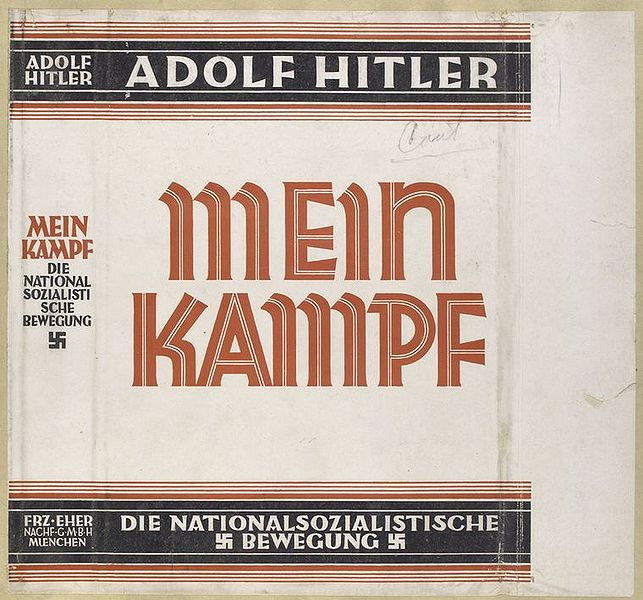 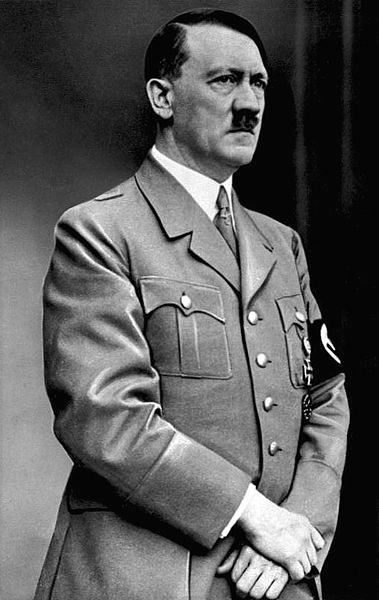 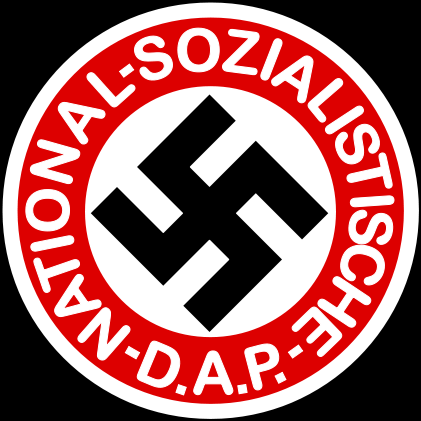 Adolf Hitler
der Fürher
National Socialist 
German Workers Party
Fascism and BolshevismCommon Traits
Opposition to Liberal Democracy
Unity through Hatred (common enemy)
Government by a Party Elite
The Cult of the Leader
Totalitarianism
The Problem of the Left/Right Dichotomy
Posters reproduced for educational purposes in accordance with fair use.
The Problem of the Left/Right Dichotomy
Conservatives (UK)
Democrats (US)
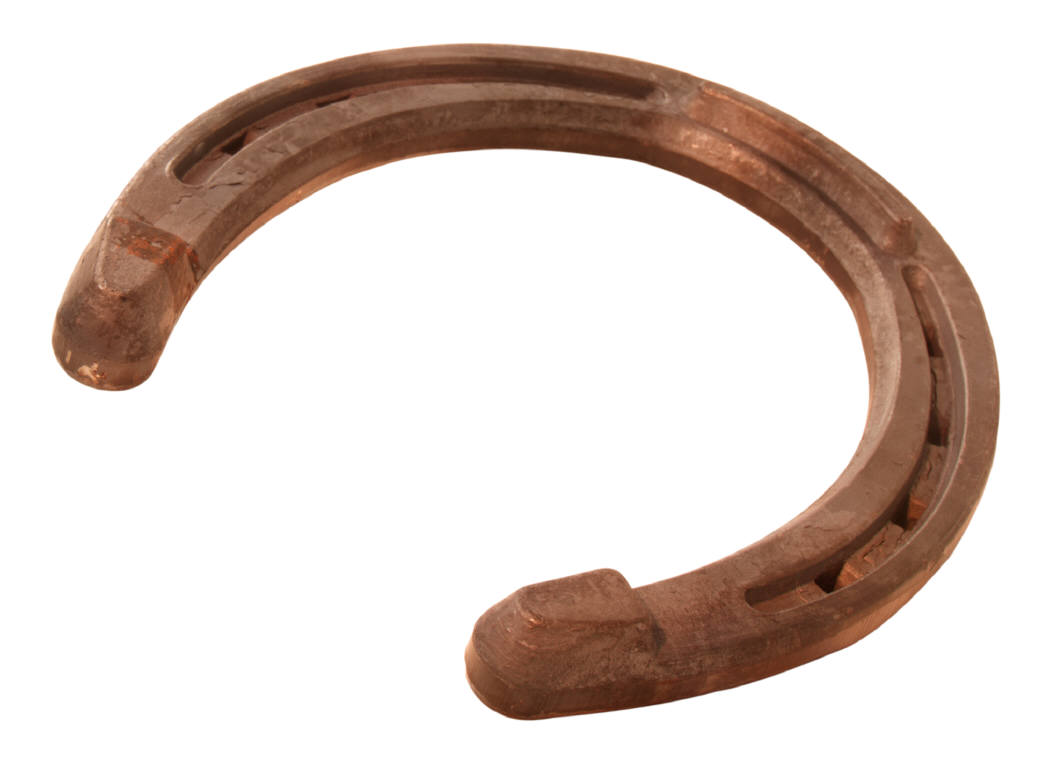 Labour (UK)
Republicans (US)
“MODERATE GOVERNMENTS”
Fascists
Nazis
Communists
“FAR RIGHT”
“FAR LEFT”
Contrasting Totalitarian Regimes
OPPOSITION 
to Social Hierarchy
SUPPORT
for Social Hierarchy
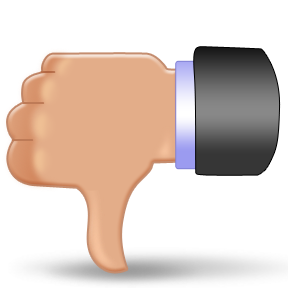 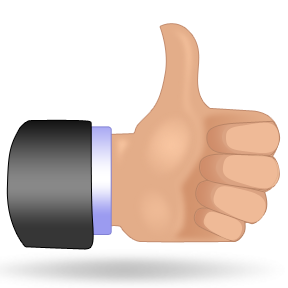 Contrasting Totalitarian Regimes
Internationalist
 Goal:
Worldwide Communist Revolution
Nationalist

Mussolini – Fascism “not for export”
Master Race Ideologies

The enemy = outsiders & ethnic minorities
CLASS HATREDrather than racial hatred.

(Soviet states were ethnically diverse)
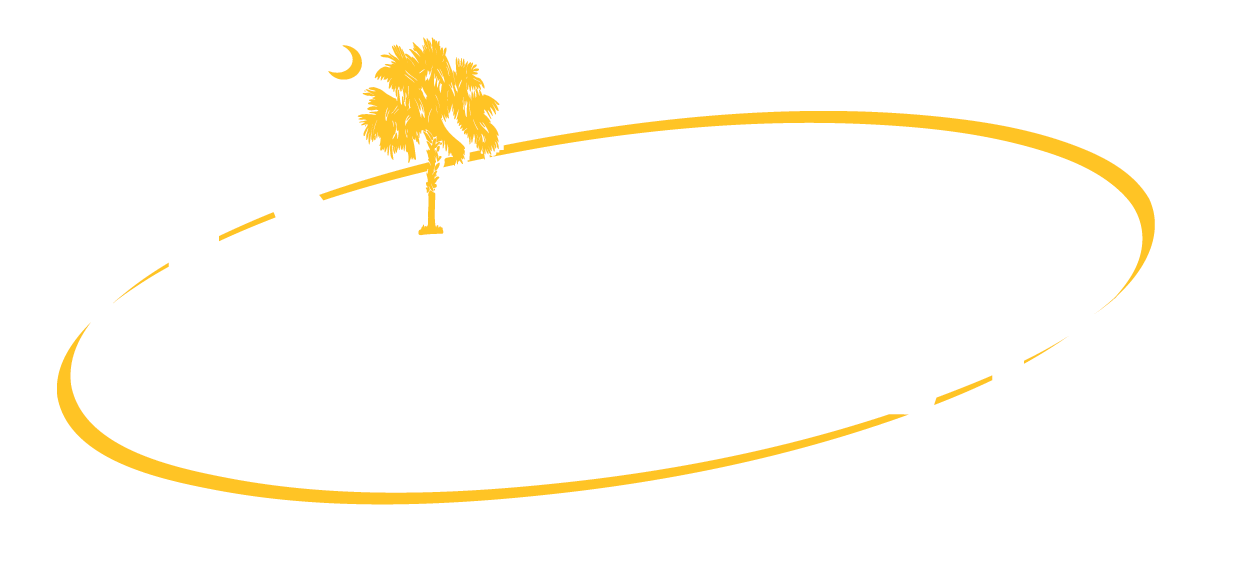 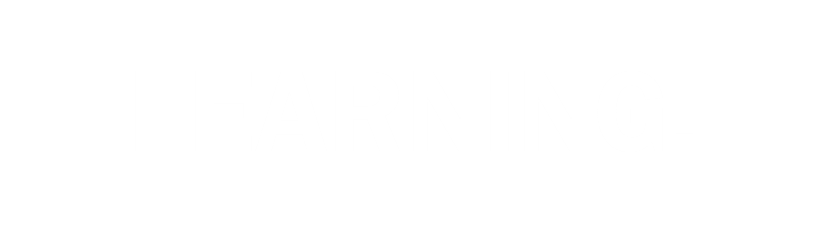 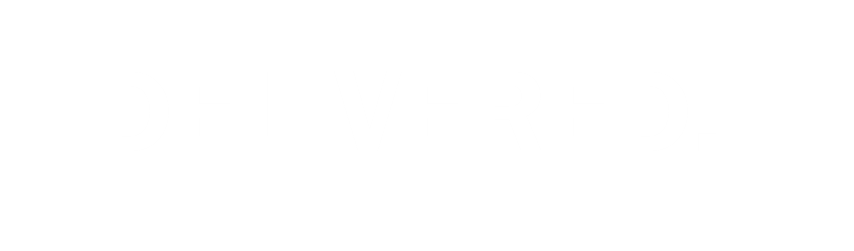 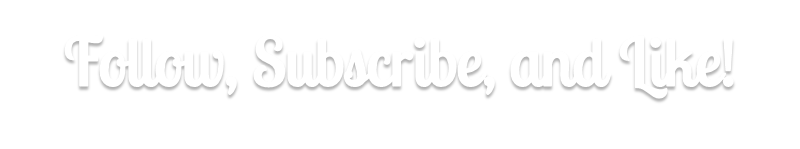 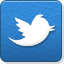 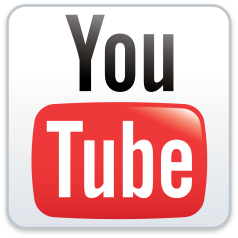 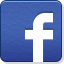